JD IA Rate Cards Summary Pack
Rate for AHPs supporting JD IA
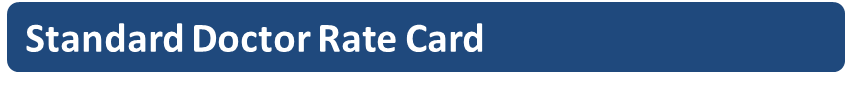 IA Support Rate Card
Special SHO and other rates for other Healthcare Professions able to act as a junior doctor/cover other duties (e.g. ANP, ACP, prescribing Pharmacists etc.)
Uplift of 30%/50% (in hours/OOH) above respective rate card value
Non consultant grade doctors
Uplift of 30%/50% (in hours/OOH) above respective rate card
Consultant Rate Card
In hours (0700-1900) £150/hr (UHNM Rate card + 30%) for those doing additional sessions or time shifting SPA
OOH (1900-0700) £229/hr (UHNM Rate card + 100%)
Clinical DCC to be displaced/redeployed to specialty ward and to cover emergencies. This will only happen with the explicit agreement with the consultant.
Convert SPA to DCC to support wards/emergency cover and paid at the in hours rate.
All Study Leave will be cancelled.
The Trust does not intend to blanket cancel annual leave for the strike days.
This applies for consultants and independent SAS doctors.
Notes
GP rates will be aligned to SAS rates (supervised or independent, depending on skills) for additional sessions, over and above contracted hours
Agency doctors to be offered uplift of 30% on HTE capped rate